متغیرهای تحقیق
متغير مستقل In depended variable

متغير مستقل محرک یا فعالیتی است كه توسط ژوهشگر برای ایجاد اثر روی متغیر وابسته ایجاد می شود.
از طريق متغير مستقل متغير وابسته تبيين و پيش بيني مي شود. 
متغير مستقل می تواند اثر مثبت يا منفي بر متغير داشته باشد، يعني هر گونه افزايش يا كاهش در متغير مستقل مي تواند موجب افزايش يا كاهش در متغير وابسته شود. 

مثال: طبقات اجتماعی در پیشرفت علم تاثیر دارد. 
مثال:  ماساژ نوزاد بر وزن گیری او تاثير مي گذارد.
متغییر وابسته Depended variable

متغير وابسته یا متغیر اثر یا اندازه معیار
پاسخ، رفتار یا پیامدی است كه پژوهشگر می خواهد پیشگویی کند یا توضیح دهد.
متغيري است كه از متغير مستقل تاثير مي پذيرد و براثر تغييرات آن تغيير مي كند.

مثال: بررسي تاثير پوزیشن نوزاد بر میزان اشباع اکسیژن شریانی
مثال: بررسي تاثير دوره هاي آموزش ضمن خدمت بر عملكرد كاركنان پرستاری
متغیرها بر حسب بر حسب اندازه گیری، به دو دسته تقسیم می شوند:

متغير كمي: Quantitative variable
به متغيري اطلاق مي شود كه از نظر كمي تغيير مي كند و تفاوتهاي ناشي از اين تغييرات با استفاده از عدد ثبت مي شود و آنها را مي توان با هم جمع كرد. 
قد، وزن، سن، نمره هاي يك آزمون از دانشجويان، زمان لازم براي حل يك مسئله، ميزان خدمات ارائه شده به مشتريان

متغير كيفي: Qualitative variable
به متغيري اطلاق مي شود كه تفاوتهاي ناشي از تغييرات آنها كيفي است و پژوهشگر توانايي اندازه گيري آن را ندارد و ويژگي هاي آن را نمي توان بوسيله ارقام رياضي نمايش داد. 
اين گونه متغيرها را نمي توان جمع و تفريق كرد و براي آنها مبدا اندازه گيري وجود ندارد.
رنگ مو، رنگ چشم، جنس
متغیر پژوهش یا مفاهیم
متغیرهایی که در محیط طبیعی و بدون دستکاری مشاهده یا اندازه گیری می شوند.
در مطالعات کیفی و مطالعات کمی توصیفی یا همبستگی

متغیرهای خارجی
متغیرهای محیطی
متغیرهای خارجی شناخته شده یا ناشناخته
متغیرهای خارجی کنترل شده یا نشده

متغیرهای جمعیت شناختی

متغیرهای مخدوشگر
متغیر خارجی که شناخته نمی شود یا قبل از مداخله شناخته می شود ولی قابل کنترل نیست
انواع مطالعات
انواع پژوهش های کمی
طرح مطالعه توصیفی                    Descriptive Study Designs
طرح های همبستگی                 Correlational Study Designs 
طرح های تجربی                      Experimental Study Designs  
طرح های نیمه تجربی     Quasi-Experimental Study Designs
مطالعه توصیفی معمولی:     Typical Descriptive Study Designsواضح سازی پدیده مورد نظر اندازه گیری متغیر توصیف متغیر
مطالعه توصیفی مقایسه ای          Comparative Descriptive Designs
توصیف متغیرها در گروه یک
توصیف متغیرها در گروه دو
    مقایسه گروه ها از نظر متغیرهای انتخاب شده
طرح های بعد زمانی     Time-Dimensional Designs
این طرح ها توالی و الگوهای تغییر، رشد و روندها را در طول زمان بررسی می کنند. (مطالعات طولی و مقطعی)
مطالعات گذشته نگر Retrospective studies   مطالعات مورد- شاهدی از نمونه مطالعات گذشته نگر محسوب می شود که این مطالعات مواجهه با عامل خاصی  در گذشته،  که منجر به بروز موردی شده را در گروه مورد و شاهد بررسی می کند.
مطالعات آینده نگر  Prospective studies   مثال بارز مطالعات آینده نگر، مطالعات هم گروهیCohort  هستند که یک جمعیت را با توجه به مواجهه در یک بازه زمانی بررسی می کند و  میزان بروز بیماری و یا واقعه مربوط به سلامتی را در دو گروه دارای مواجهه و بدون مواجهه در آینده بررسی می کند.
این طرح ها در تعیین عوامل خطر یا عوامل علیتی بیماری ها کاربرد دارند.
مطالعه طولی:     Longitudinal Designsتغییرات متغیر را در زمان های مختلف بررسی می کند.توصیف مراحل سوگ در والدین کودکان فوت شدهبررسی اجتماعی شدن حرفه ای در دانشجویان پرستاری
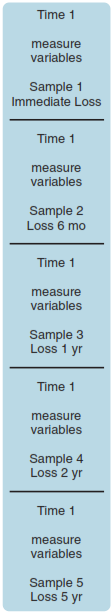 مطالعه مقطعی:     Cross-Sectional Designs
بررسی همزمان گروه هایی که در مراحل مختلف پیشرفت هستند.
با هدف توصیف تغییرات در مراحل مختلف انجام می شود.
در موارد وجود محدودیت زمانی برای انجام مطالعه

بررسی والدین سه گروه یک هفته بعد، شش ماه بعد، یکسال بعد
مطالعه موردی             Case Study Designs
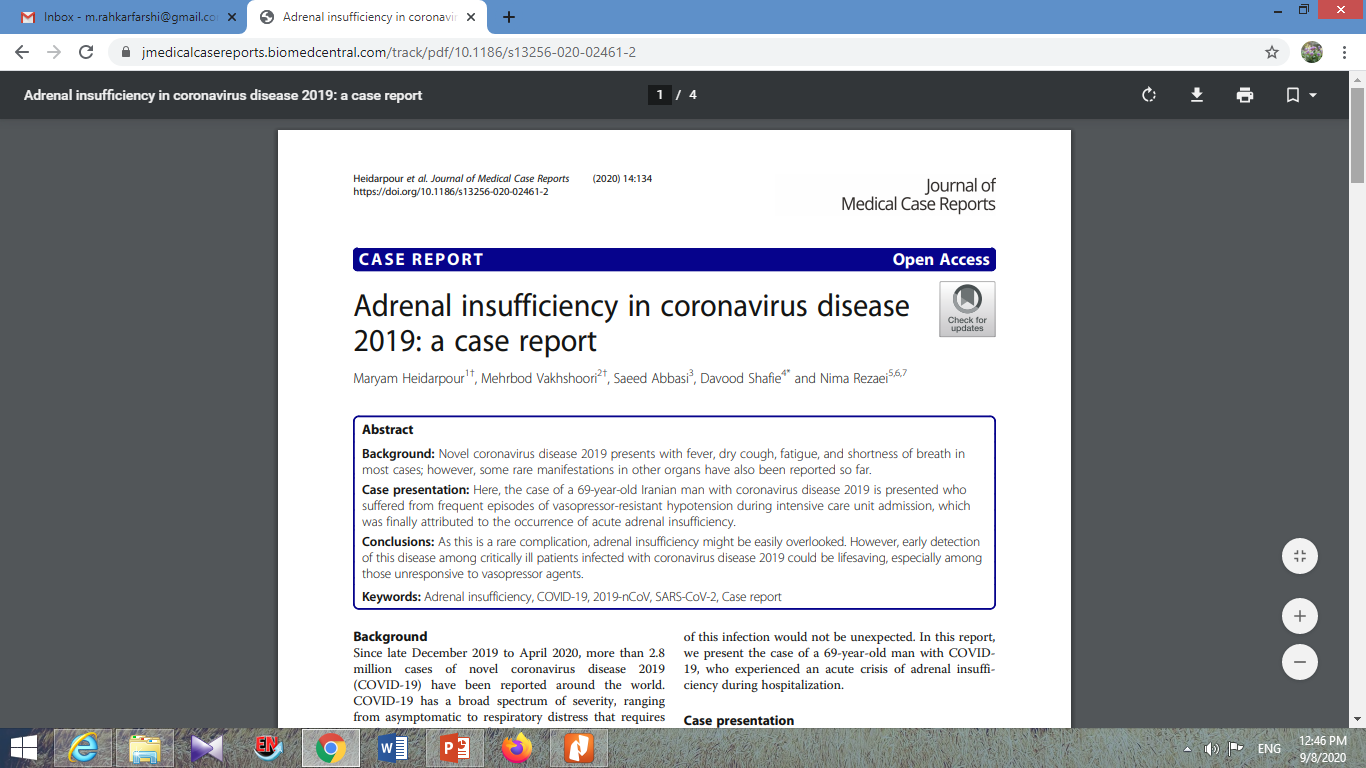 بررسی و اکتشاف وسیع واحد منفردی از مطالعه 
یک نمونه بسیار کوچک بطور گسترده مورد بررسی قرار می گیرد.

گزارش یک مورد ضایعات پوستی در کودک مبتلا به سل ریوی
طرح های همبستگی Correlational Study Designs
به بررسی روابط میان متغیرها می پردازند.
مطالعات همبستگی توصیفی برای تدوین فرضیات مناسب هستند.
طرح همبستگی توصیفی  Descriptive Correlational Designs
طرح پیشگویی کننده
طرح آزمون الگو
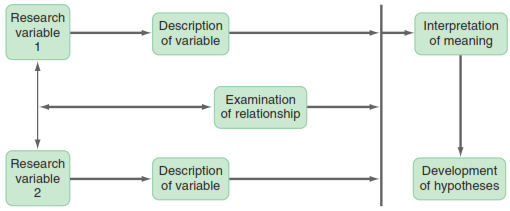 ارتباط هوش هیجانی و استرس شغلی پرستاران
Experimental study designsطرح های مطالعه تجربی             Quasi-experimental study designsطرح های مطالعه نیمه تجربی
انواع گروه مقایسه:
1. گروه هایی که هیچ مداخله ای دریافت نمی کنند.
2. گروه هایی که یک دارونما دریافت می کنند.
3. گروه هایی که درمان معمول را دریافت می کنند.
4. گروه هایی که دومین مداخله تجربی یا یک مداخله متفاوت دریافت می کنند.
سه عنصر اصلی پژوهش تجربی: 
1. تصادف سازی     
2. دستکاری کنترل شده پژوهشگر روی متغیر مستقل  
3. کنترل پژوهشگر روی موقعیت آزمون، از جمله یک گروه کنترل یا مقایسه
Quasi-experimental study designsطرح های مطالعه نیمه تجربی
طرح های تک گروهی فقط پس آزمون
طرح های فقط پس آزمون با یک گروه مقایسه 
طرح های تک گروهی پیش آزمون - پس آزمون
طرح های پیش آزمون - پس آزمون با یک گروه مقایسه (بدون تخصیص تصادفی)
Experimental study designsطرح های مطالعه تجربی
طرح تجربی کلاسیک
دو گروه تصادفی وجود دارد که یک گروه در حال دریافت مداخله و گروه دیگر (گروه کنترل) بدون دریافت مداخله یا مداخله روتین و یا دارونما است.
طرح های فاکتوریل
طرح تجربی متقاطع
روش های نمونه گیری
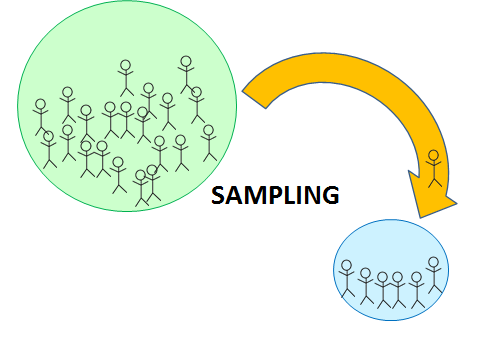 سرشماری
نمونه گیری 
نمونه گیری یعنی اینکه بخش کوچکی از جامعه آماری را بررسی نموده و نتایج آنرا به کل جامعه تعمیم دهیم. ضرب المثل رایج در میان مردم که به نمونه گیری اشاره دارد این است: “مشت نمونه خروار است”.
روش های نمونه گیری احتمالی یا تصادفی
نمونه گیری تصادفی ساده: انتخاب تصادفی در چارچوب نمونه گیری 
(قرعه کشی، جدول اعداد تصادفی)
نمونه گیری تصادفی لایه بندی شده: نمونه ها بصورت تصادفی از طبقه بندی خودشان انتخاب می شوند  تضمین می شود که از همه سطوح متغیرهای تعیین شده، نمونه به اندازه کافی وجود دارد
(سن، جنسیت، قومیت، وضعیت اقتصادی)
نمونه گیری خوشه ای: تهیه یک چارچوب نمونه گیری (فهرست شهرها، موسسات و ...)
زمانی استفاده می شود که نمونه گیری تصادفی هزینه بر و زمانبر باشد و چارچوب نمونه گیری موجود نباشد. 
انتخاب تصادفی شهرها  انتخاب تصادفی بیمارستانها از شهرهای منتخب  انتخاب تصادفی پرستاران از بیمارستانهای انتخاب شده
تفاوت بین نمونه گیری خوشه ای با نمونه گیری طبقه ای
در نمونه گیری تصادفی طبقه ای از هر طبقه تعدادی را به عنوان نمونه انتخاب می کنیم در صورتی که در نمونه گیری تصادفی خوشه ای، نمونه از تعدادی از خوشه ها انتخاب می شود.
روش های نمونه گیری غیر احتمالی یا غیر تصادفی
نمونه گیری در دسترس یا نمونه گیری آسان: نمونه ها بر اساس حضور اتفاقی آن ها در آن مکان و در آن زمان، وارد مطالعه می شوند.
(نوزادان مبتلا به زردی بستری در بخش نوزادان بیمارستان کودکان)
نمونه گیری سهمیه ای: مشابه روش نمونه گیری تصادفی لایه بندی شده ولی به روش در دسترس
برای تامین تعداد کافی نمونه مورد مطالعه در هر لایه
جامعه آماری به چند طبقه تقسیم شده سپس به اختیار سهمی به هر طبقه اختصاص داده می شود و در ادامه نمونه هایی را که دسترسی به آن ها ساده تر است به دلخواه انتخاب می شوند. 
(پرسنل پرستاری بیمارستان: پرستاران، سوپروایزرها، سرپرستاران)
با تشکر از توجه شما